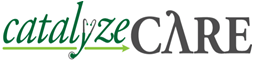 Transforming Healthcare Delivery Through CommunitiesHUBbub, April 6, 20113:00 – 3:30 p.m.
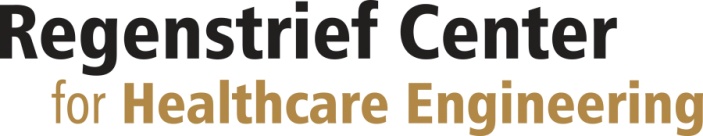 A growing field
Healthcare delivery, healthcare engineering, healthcare systems research (etc.)
The challenges we see
Right care, right patient, right time
Fragmentation, variation
“We need a hub…”
How can we create a better healthcare system?
Researchers/universities, professional organizations, research companies, QIOs, etc.
Enable collaboration:
Aligning stakeholders (think vertical integration)
Multi-site trials and validation
Toward a better healthcare system
Online collaboration to transform healthcare delivery. 

Develop research and educational tools and materials in healthcare delivery.

 Provides a free and open place for researchers to share data sets, develop and pilot tools, and collaborate on projects. 

 Provides a place for the outcomes of such projects to be disseminated to researchers, practitioners, and patients.
How We Use Communities
Some types of tools are not “owned”
May not be publicly available
Not the source of published work
Tools and data are secured through HUB groups
Some research content is not public-facing
Tools are not the results; they are the method
Results may be in the form of case studies, policy and practice recommendations, and to a lesser extent,  research publications.
Tools and data may have finite lifetimes
How We Use Communities
Data is often shared across institutions
Motivations
User agreements
Community participants are diverse
Researchers and practitioners
Interplay of RQs and practice, policy
“Closing the Loop”
Community Example 1:Preventing Hospital Readmissions
Researchers at multiple universities sharing
Data from several hospital systems
De-identified data and secured on separate server
Three tools for data exploration and visualization
Technical discussion with tool developers
Data analysis plans
Manuscripts in progress
Readmissions Community Tools
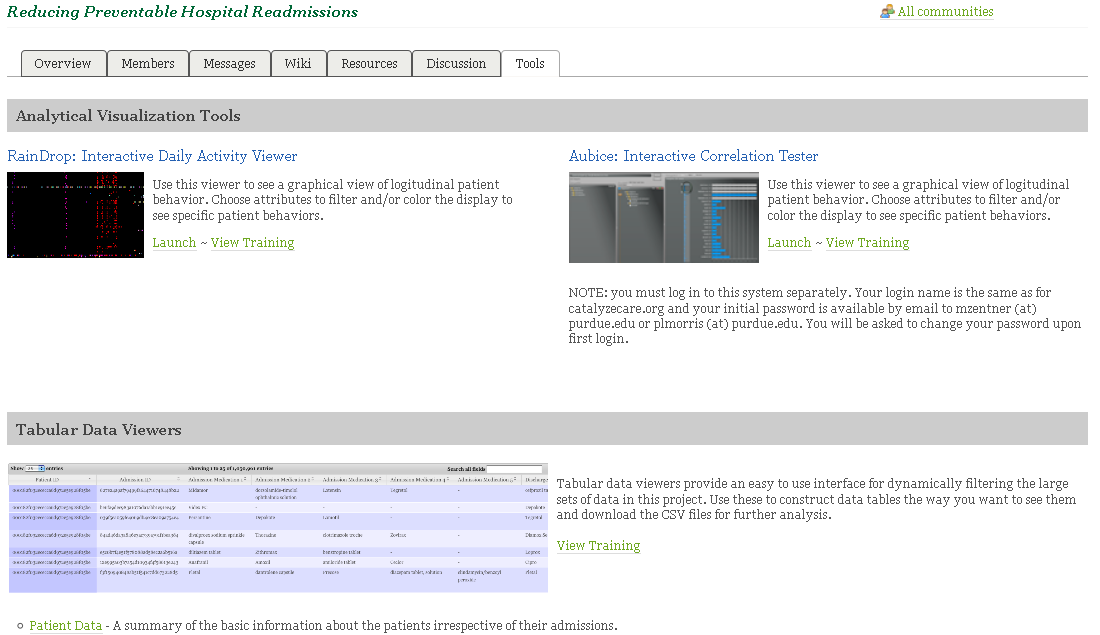 Challenges
Few HUB resources…the Dropbox problem
Work in progress…by multiple parties
Not well-suited to HUB resources



“Tools” are not really HUB resources
Future HIPAA compliance
No “push” of data from groups
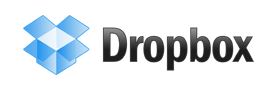 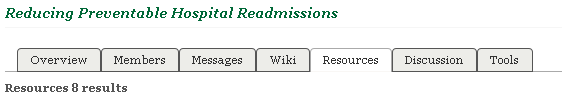 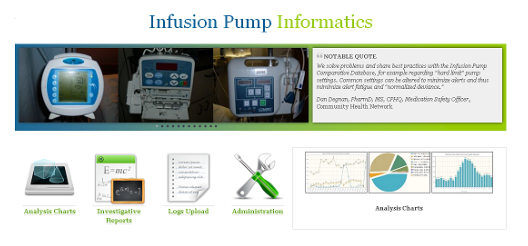 Community Example 2:Infusion Pump Informatics
Healthcare systems sharing:
Access to a tool that visually presents data 
Data from “smart” medication infusion pumps
Compare my data to others
Ease of use
Pharmacy medication profiles
Participation in technical discussions
Wish list for tool improvements
Best practices for patient safety
Infusion Pump Informatics Community
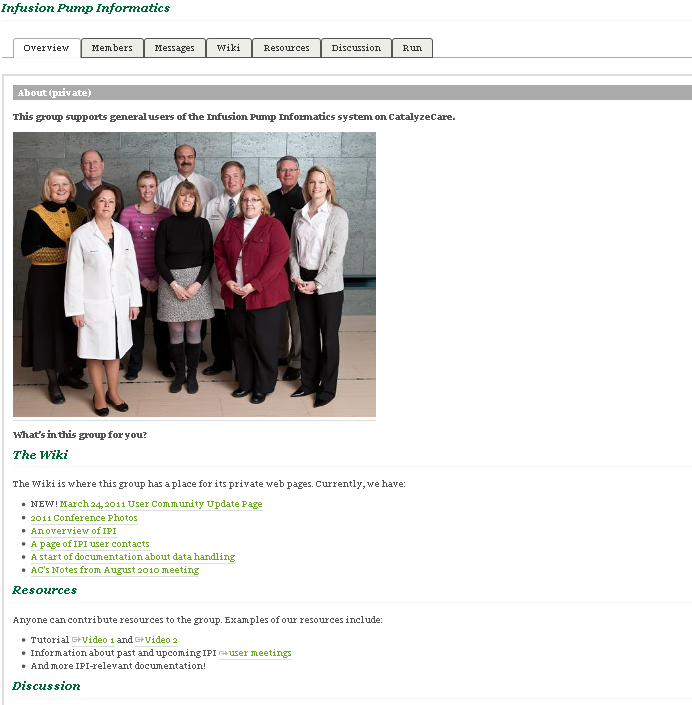 IPI Community Resources
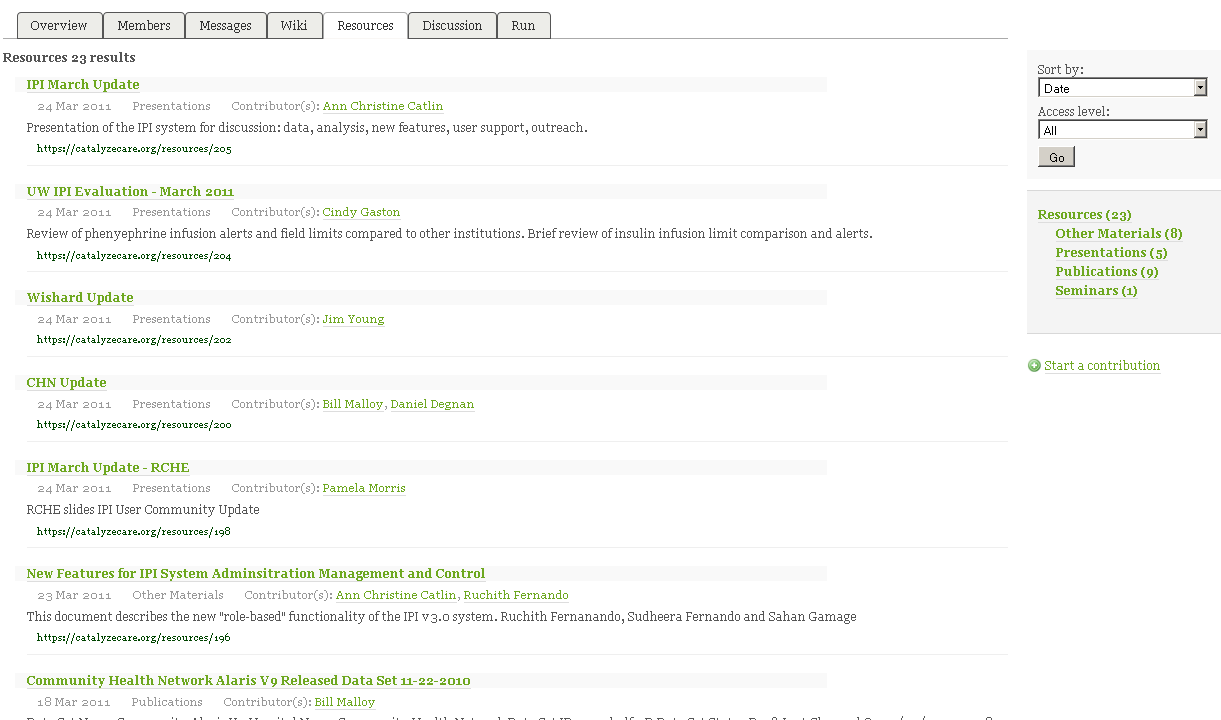 Agendas and Minutes

Institution Reports




Development Updates

Technical Documentation

Data Sets
IPI Community Discussions
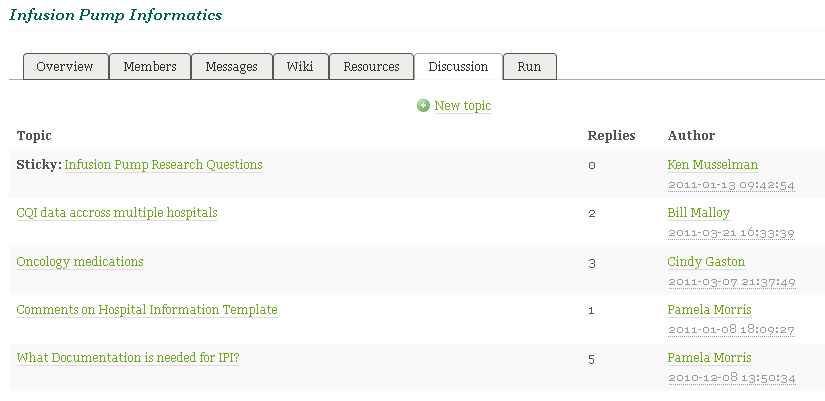 IPI Community Tool
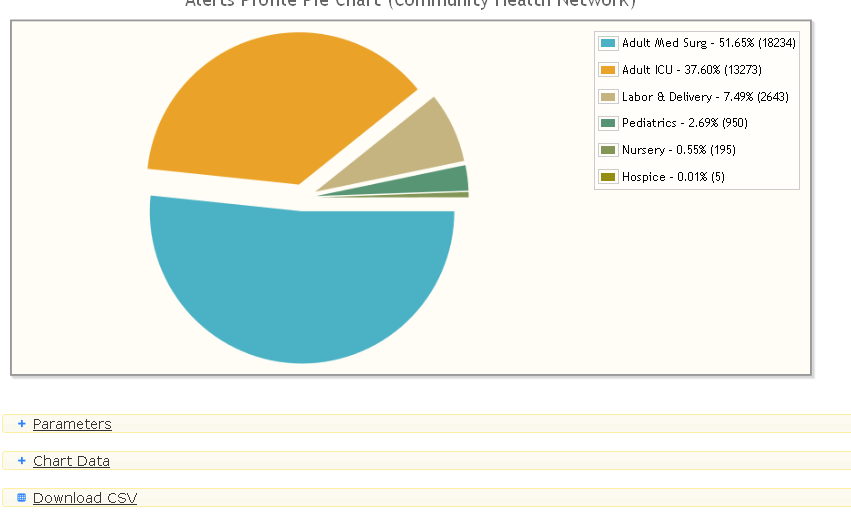 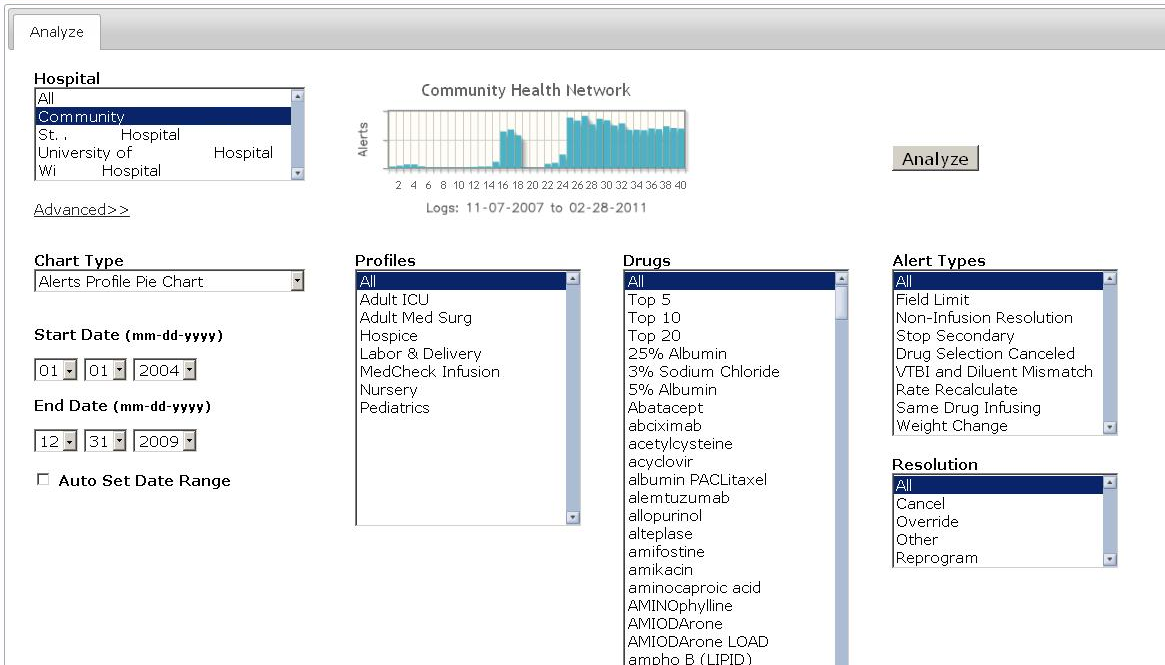 Hospital 1
Hospital 2
Hospital 3
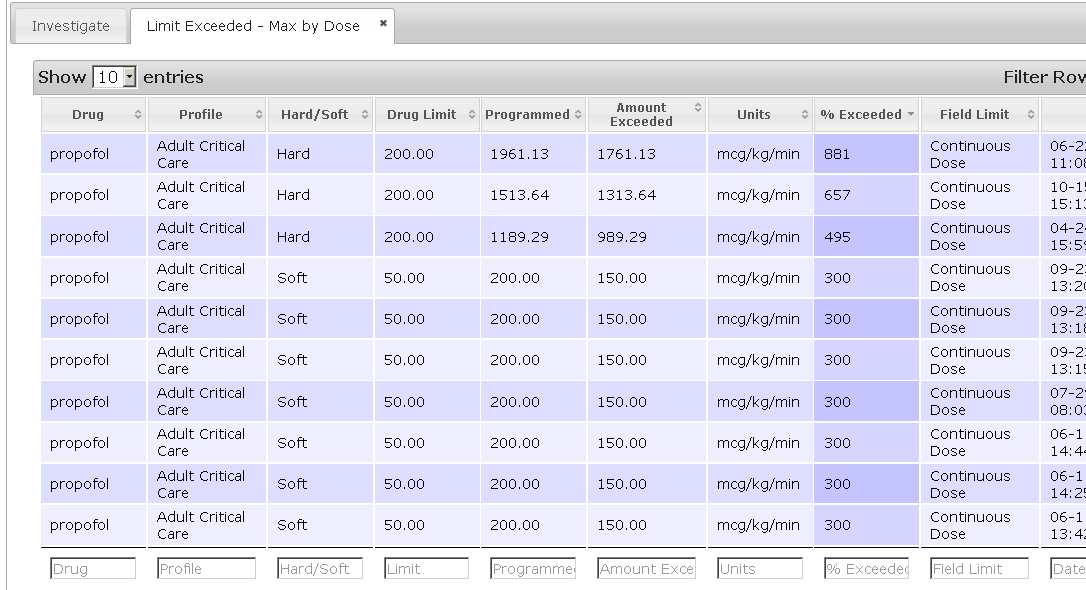 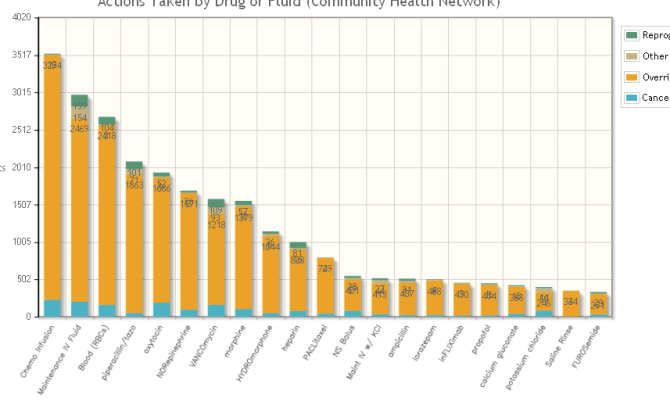 Community: Lessons Learned
Ease of use is key
Audience is not necessarily technically savvy
Straightforward vocabulary
No code
?
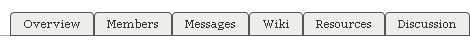 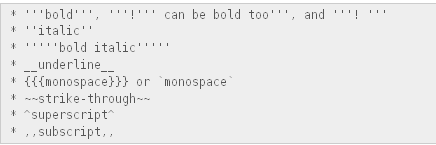 ?
Community: Lessons Learned
Need for compelling reason to access group
Tool access or data access
Key documentation
Access to tool developers (discussion board)
…And a reason to return
Not once-and-done
Use feedback, currency, fresh data, new members, and growth of diversity in membership